Spectroscopy
Laboratory 1
Protonation of water
Raman spectroscopy
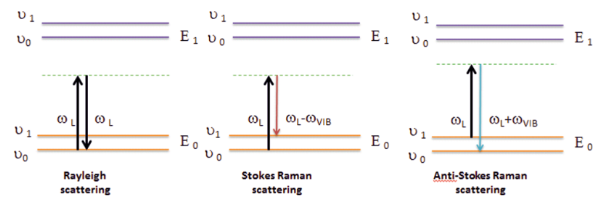 Raman spectrometer
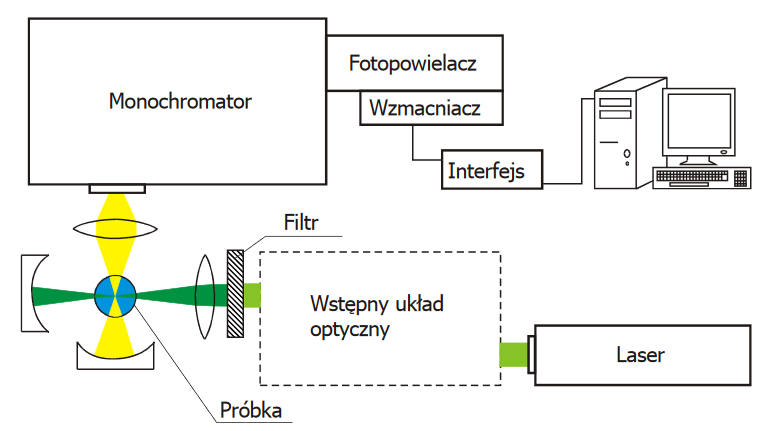 Photomultiplier
Amplifier
Interface
Filter
preliminary optical system
Sample
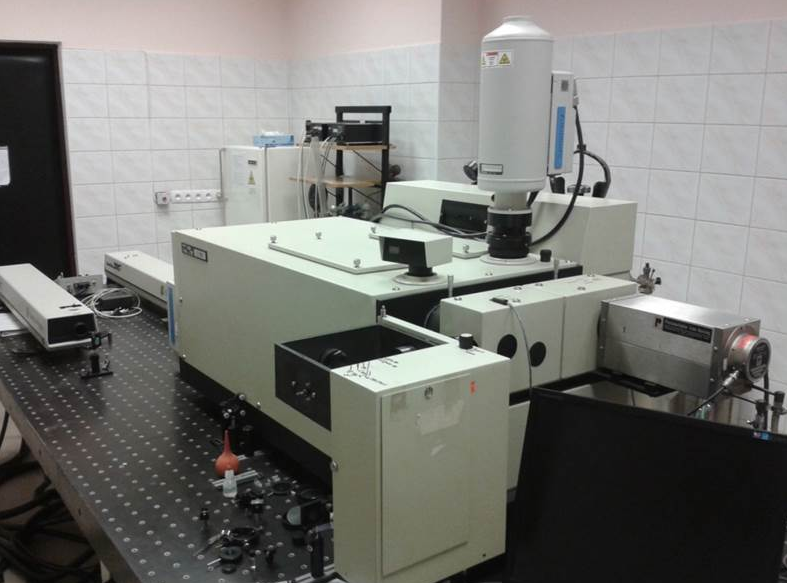 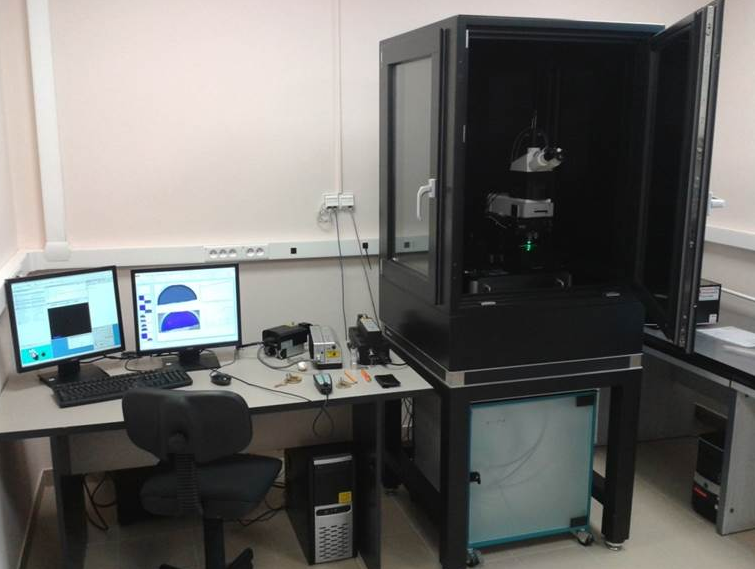 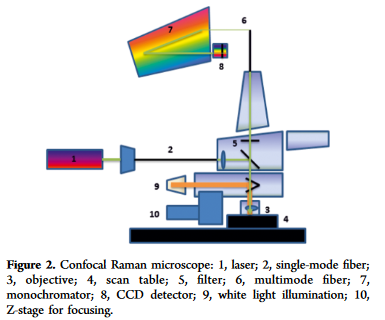 Non-linear moleule 	3n-6 normal vibrations
Linear molecule 		3n-5 normal vibrations
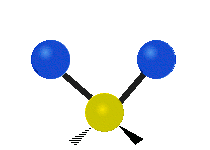 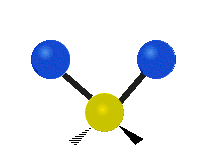 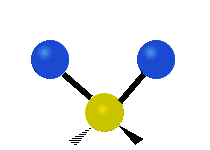 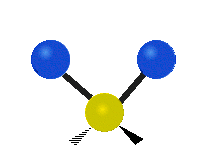 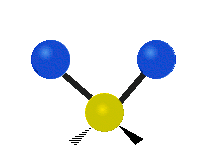 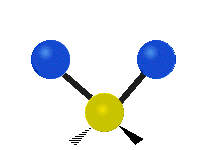 Asymmetricalstretching
Symmetricalstretching
Rocking
Wagging
Twisting
Scissoring (Bending)
The aims of the exercise are to :
measure the vibrational spectra of water by Raman spectroscopy 
calculate the frequency of vibrations by quantum-mechanical methods using the HyperChem program. 
Determine the theoretical value of the protonation Energy
determine the type, symmetry of vibrations and the theoretical values of the frequency of vibrations of the water, hydronium ion
The comparison of the experimental and theoretical methods for determining the vibrational properties of water allows to determine the type and symmetry of vibrations, and the analysis of divergence allows to draw conclusions about additional effects that occur in the water. 
Determination of the theoretical value of the protonation energy and comparison with the experimental value allows to draw conclusions about the nature of the above-mentioned interactions.
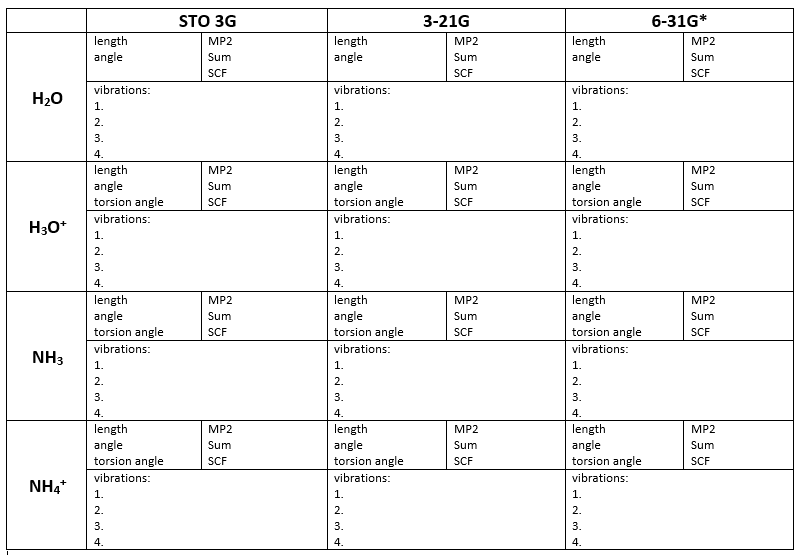 draw a molecule H2O or H3O+(possibly add a charge)
select a database
optimize particle geometry (read bond length, angle and torsion angle)
calculate the total energy of the particle (total and MP2)
determine vibrational properties of a molecule (frequency and type of vibration)
determine the protonation Energy [Esum H3O+ - Esum H2O]
Report:
theoretical introduction (1-1.5 pages) (aim of the exercise, description of Raman spectroscopy, description of the Raman spectrometer)
calculated results
designated protonation energy
Raman spectrum of water
Conclusions:
comparison of theoretical calculations with experimental results (bond lengths, value of angles, protonation energy) and comparison of results from three databases
Why are there deviations in the theoretical and experimental values - what interactions we did not take into account when modeling our molecules by computer?
At which base does the protonation energy come closest to the true one? What are the possible reasons for the deviation of the theoretically calculated energy from the experimentally calculated one?
Spectroscopy
Laboratory 2
Polarization
Depolarization ratio
Raman bands depolarization ratios are used to determine symmetry of Raman vibrations, and thus to name / define them.
z
 - depolarization ratio
y
polarization analyzer
the direction of the incident laser beam
a quarter-wave plate
x
the direction of observation
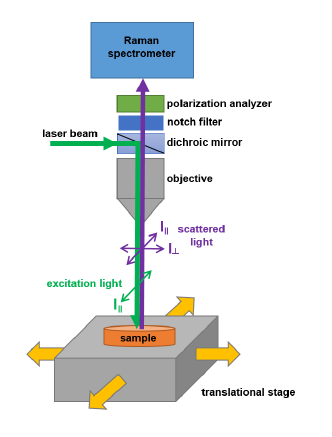 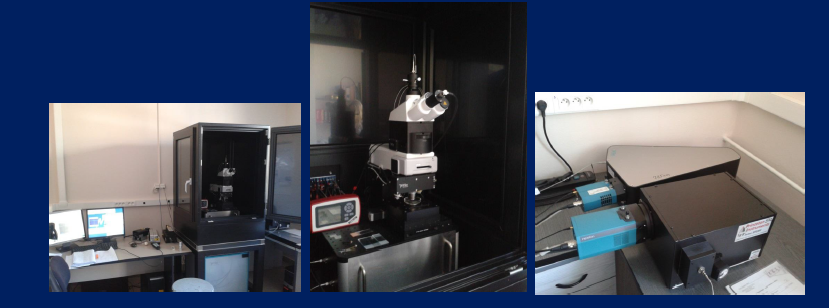 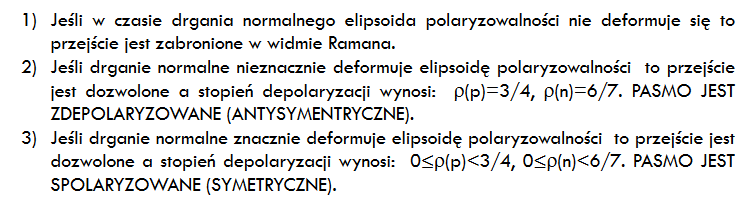 carbon tetrachloride.
Water
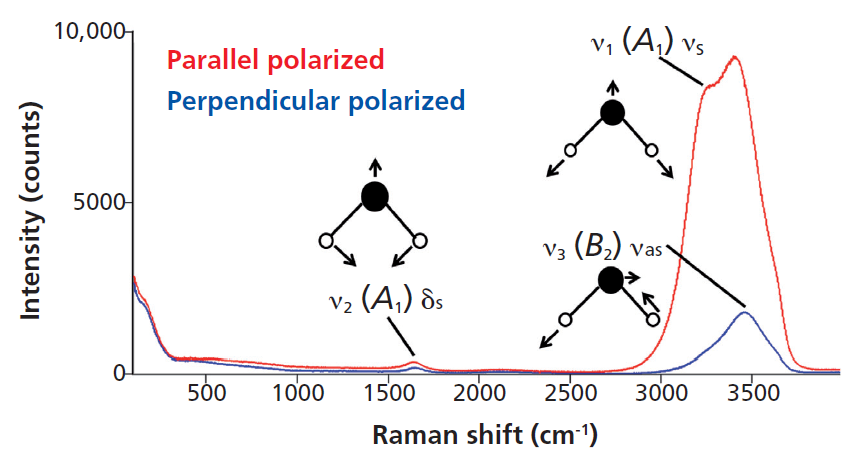 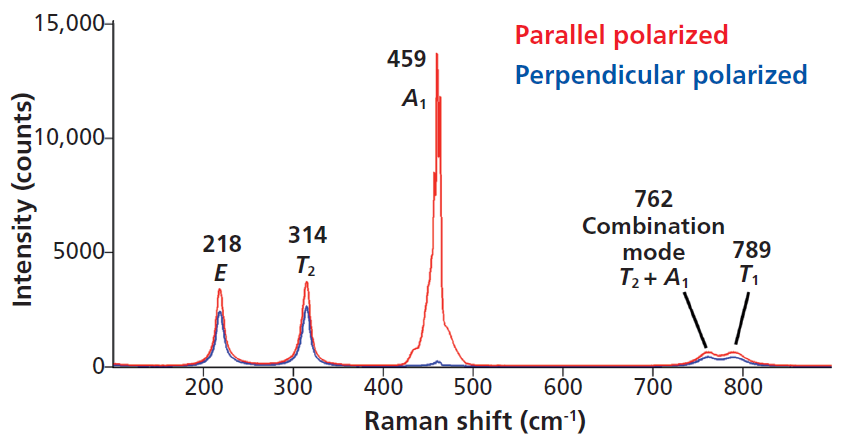 toulene
acetonitryle
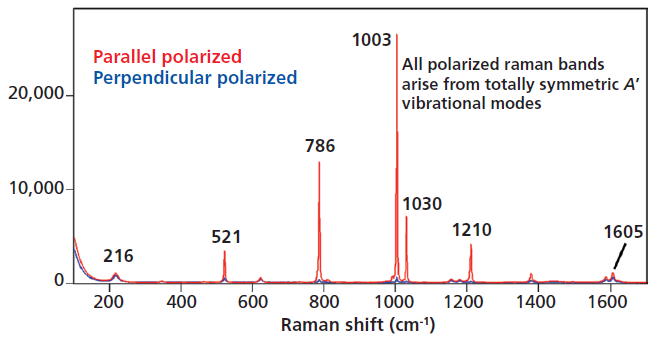 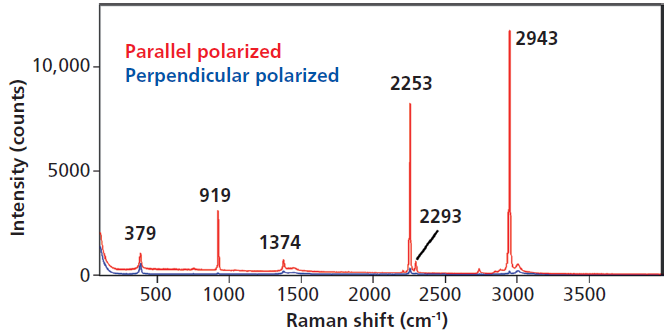 Spectroscopy 29(3) March 2014
Report:
theoretical introduction (1-1.5 pages) (aim of the exercise, description of depolarization ratio, description of the Raman spectrometer)
Measured spectrum of the carbon tetrachloride.
Calculated depolarization ratio for all Raman bands
Conclusions:
comparison of calculations with literature
Spectroscopy
Laboratory 3
Gaussian
O
C
H
H
2
O
B
C
O  1 AB
H 1 AH 2 HAB
H 1 AH 2 HAB 3 180.00

AB: 1.1480
AH: 1.0914
HAB: 122.14
C
1
A
H
H
3
4
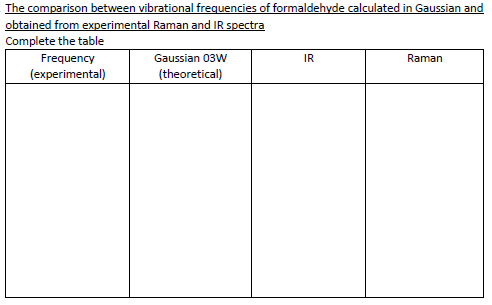 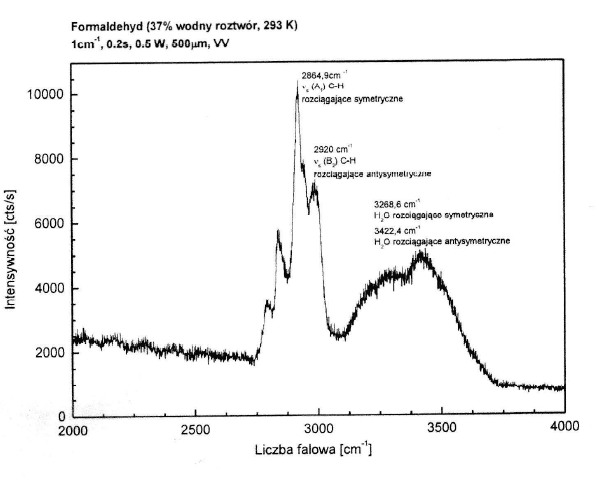 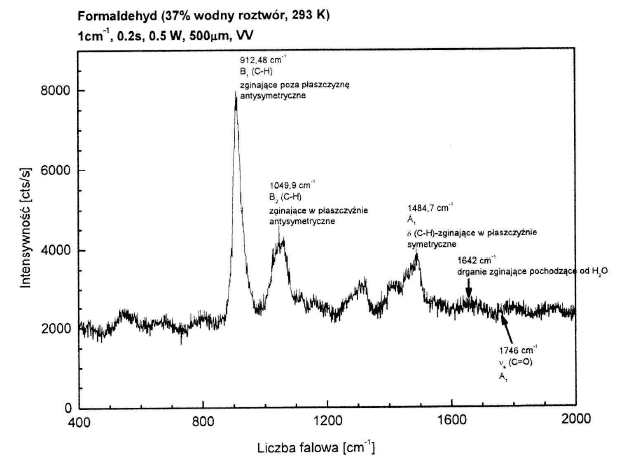 z
O
y
C
H
H
x
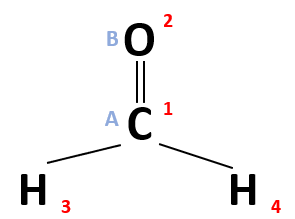 z
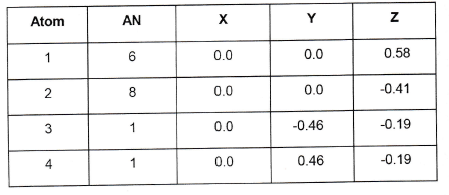 O
y
C
H
H
x
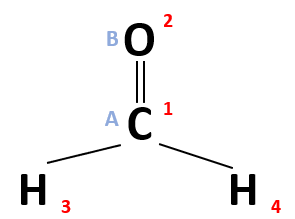 z
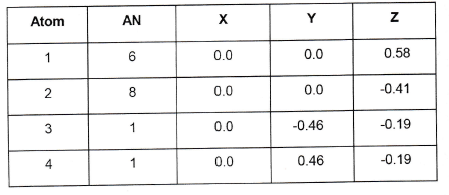 O
y
C
H
H
x
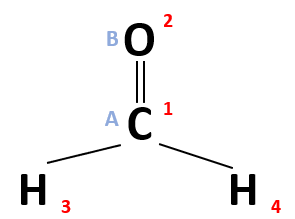 z
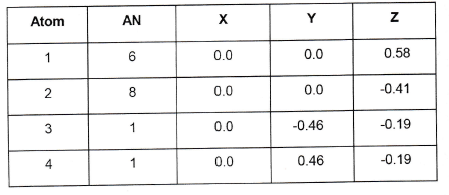 O
y
C
H
H
x
Stretching vibrations of the carbonyl group (C=O) with a minor contribution of bending vibration (H-C-C angle)
Experimental values?
REPORT:
a. Theoretical background 
b. Aim and description of the performed excercise
c. Printout of Gaussian output files 
d. Printout and interpretation of the experimental spectrum of formaldehyde 
e. Analysis of calculated formaldehyde vibrations, including drawings of vibrational modes 
f. Conclusions 
g. Literature references.
Spectroscopy
Laboratory 4
IR Spectroscopy and Raman Spectroscopy as complementary methods
Infrared radiation (IR) is electromagnetic radiation (EMR) at wavelengths up to 1050 nm. 

Absorption or emission of IR radiation is selective and its a subject of research of  oscillation Spectroscopy. Especially usefull is absorption IR Spectroscopy.
Infrared was discovered in 1800 by astronomer Sir William Herschel, who discovered a type of invisible radiation in the spectrum lower in energy than red light, by means of its effect on a thermometer. Slightly more than half of the total energy from the Sun was eventually found to arrive on Earth in the form of infrared. The balance between absorbed and emitted infrared radiation has a critical effect on Earth's climate. 

Herschel’s discovery was important, because for the very first time the invisible (for human eye) radiation was noticed.
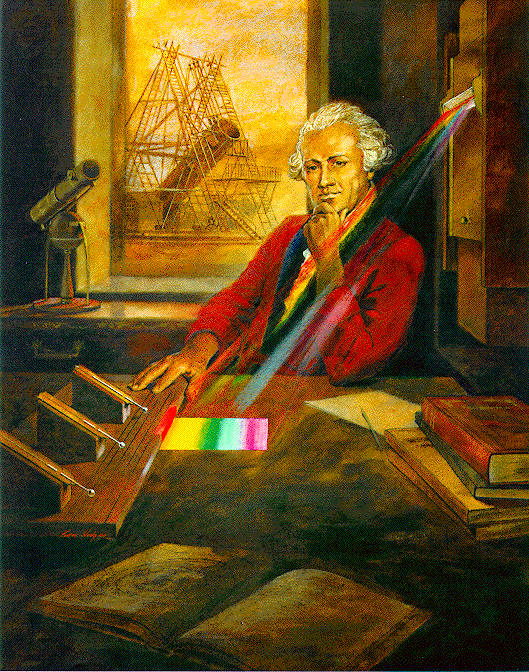 28
IR spectroscopy and Raman Spectroscopy as complementary methods
IR spectroscopy and Raman spectroscopy provides informations on vibrations of molecules.
IR spectroscopy is an absorption spectroscopy.
Raman spectroscopy use  the phenomenon of light scattering.


For particles several conditions must be met, to absorb IR radiation. These conditions are called selection rules   
---------> lectures
29
IR spectroscopy and Raman Spectroscopy as complementary methods
Raman Spectroscopy and IR Spectroscopy, provides information about vibrational properties of molecules
Raman Spectroscopy is based on light scattering
IR Spectroscopy is based on absorption
What are the differences?
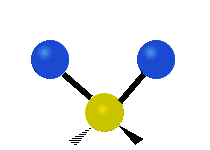 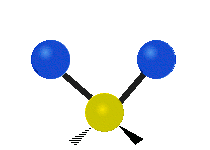 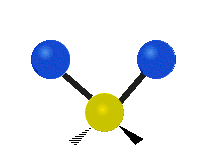 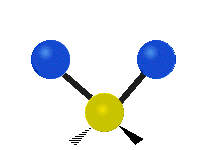 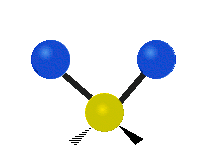 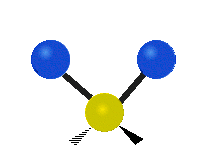 Symmetric stretching
rocking
bending
twisting
wagging
Antisymmetric stretching
Linear Molecules: (3N - 5) degrees of freedom 
Non-Linear molecules: (3N - 6) degrees of freedom
30
Spektroskopia IR i spektroskopia Ramana jako metody komplementarne
Reguły wyboru dla przejść w spektroskopii IR

1. Fotony promieniowania muszą mieć energię równą różnicy energii wibracyjnych poziomów energetycznych: 
hν=ΔE   
2. Przejście zachodzi tylko wtedy, gdy kwantowa liczba oscylacji zmienia się o 1,2,3...
Δν=+1    oscylator harmoniczny
Δν=+1, +2, +3,…, oscylator anharmoniczny
3.W trakcie drgania musi nastąpić zmiana momentu dipolowego cząsteczki
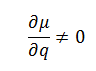 Ponad to prawdopodobieństwo pojawienia się tonów podstawowych jest zarówno w molekułach dwu- jak i wieloatomowych proporcjonalne do kwadratu pochodnej momentu dipolowego względem współrzędnej normalnej drgania, a integralny współczynnik absorpcji jest tym większy im bardziej moment dipolowy zmienia się w trakcie drgania.
31
Spektroskopia IR i spektroskopia Ramana jako metody komplementarne
W przypadku spektroskopii Ramana reguły wyboru są zaś następujące:
1. Różnica energia fotonu padającego i rozproszonego pasuje do różnicy poziomów oscylacyjnych: 
	hν0-hνR=ΔE   
2. Przejście musi nastąpić tak by kwantowa liczba oscylacji zmieniała się o 1 (dla oscylatora harmonicznego) 
czyli 	Δν=+1    oscylator harmoniczny
        Δν=+1, +2, +3,…, oscylator anharmoniczny
3. W trakcie drgania musi nastąpić zmiana polaryzowalności cząsteczki 


Mechanizm rozpraszania ramanowskiego można wytłumaczyć w oparciu o teorię polaryzowalności Placzka. 
Cząsteczka jest zbiorem ładunków elektrycznych dodatnich i ujemnych. Nośnikami dodatnich są  atomowy, ujemnych zaś elektrony walencyjne. Składowa elektryczna promieniowania elektromagnetycznego musi więc z nimi oddziaływać, przez co indukuje w cząsteczce moment dipolowy wyrażony wzorem:                                                                                                               
                                                                                               (1)
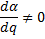 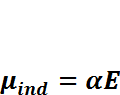 32
In order for the vibration to be visible in IR spectroscopy, a change in the permament dipole moment of the molecule must occur during the vibration
In order for the vibration to be visible in Raman spectroscopy, the polarity of the molecule must change during the vibration
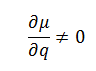 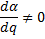 PRINCIPLE OF MUTUAL EXCLUSION
For molecules which have inversion center- vibrations active in IR are not active in Raman Spectroscopy and vice versa.
If there is no center of symmetry then some (but not necessarily all) vibrations may be both  Raman and IR active.
33
Principle of complementarity on the example of a CO2 molecule. 
The CO2 molecule does not have a permanent dipole moment, during symmetric stretching vibrations ν1 the position of the centers of gravity does not change, i.e. the dipole moment does not change, vibration ν1 is inactive in IR
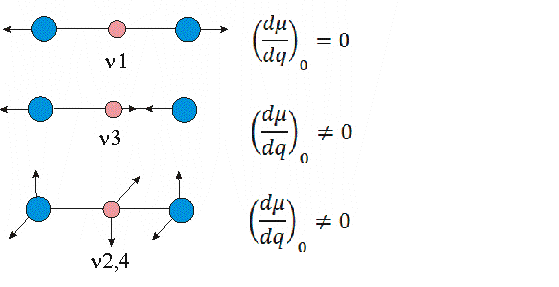 34
Spektroskopia IR i spektroskopia Ramana jako metody komplementarne
Principle of complementarity on the example of a CO2 molecule. 
During the antisymmetric stretching vibration ν3 the position of the center of gravity of the positive charge shifts to one side, and the negative charge to the opposite side, a dipole moment oscillating around zero arises, the vibration ν3 is active in IR.
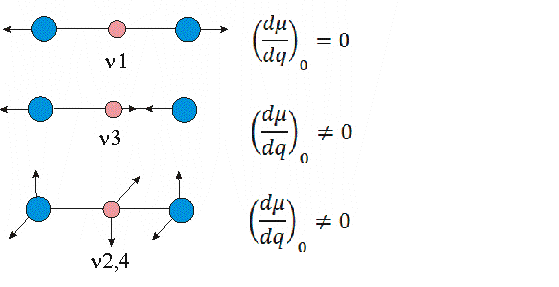 35
Spektroskopia IR i spektroskopia Ramana jako metody komplementarne
Principle of complementarity on the example of a CO2 molecule. 
In the twice-degenerate bending vibration ν2,4, the centers of gravity of the charges periodically shift in the direction perpendicular to the axis of the highest symmetry and a dipole moment oscillating around zero is created perpendicular to the molecule axis, vibration ν2,4 is active in IR.
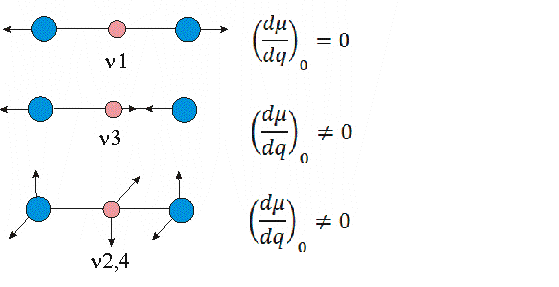 36
IR spectroscopy and Raman Spectroscopy as complementary methods
bending
The deformation vibrations of CO2
are degenerate and appear at the same 
region (666 cm-1)in the IR spectrum of CO2. 
There is no change in polarisability,
therefore these vibrations are Raman inactive
No change in dipole moment,
 therfore IR inactive
There is change in polarisability, 
therfore Raman active
There is a change in dipole moment,
Therefore IR active but Raman inactive
IR           inactive             active                         active            -> dipole moment
Raman     active             inactive                        inactive        -> polarizability
37
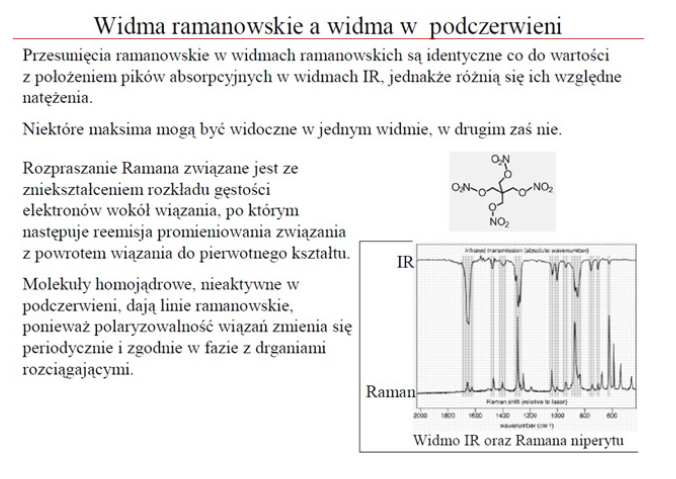 The Raman shifts in the Raman spectra are identical in value to the position of the absorption peaks in the IR spectra, however their relative intensities differ. 

Some peaks may be visible in one spectrum and not the other.

Spectroscopic criterion of binding polarity:
If the intensity of the infrared band increases and in the Raman spectrum it decreases, it means that the chemical bond becomes more polarized (ionic). Conversely, when the intensity of the Raman band differs, it means an increase in covalence.
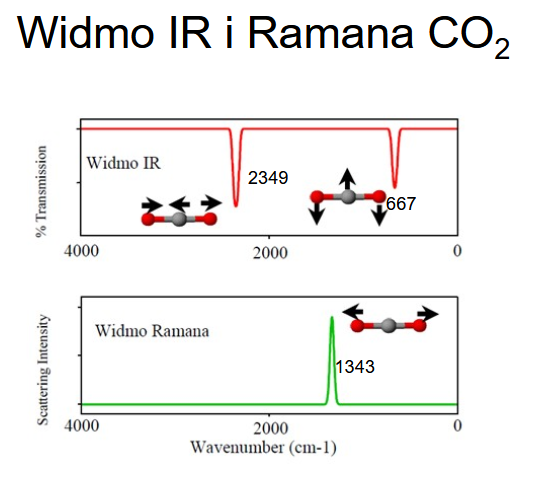 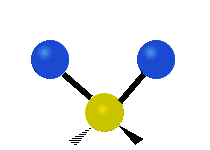 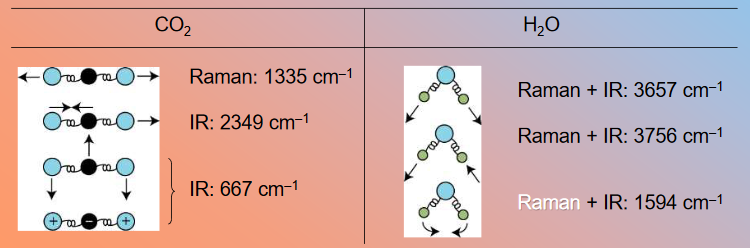 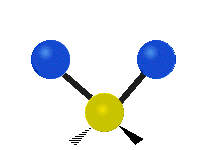 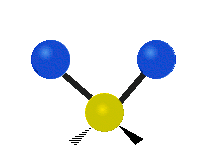 41
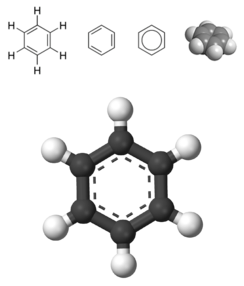 Benzene
42
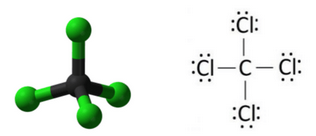 CCl4
43
Report should contain: 
1. Theoretical introduction on the complementarity of Raman spectroscopy and IR spectroscopy 
2. Aim and description of the performed experiment. 
3. Printouts of Raman and IR spectra recorded. 
4. Analysis of recorded Raman and IR spectra. 
5. The conclusions of the performed experiment. 
6. List of literature.